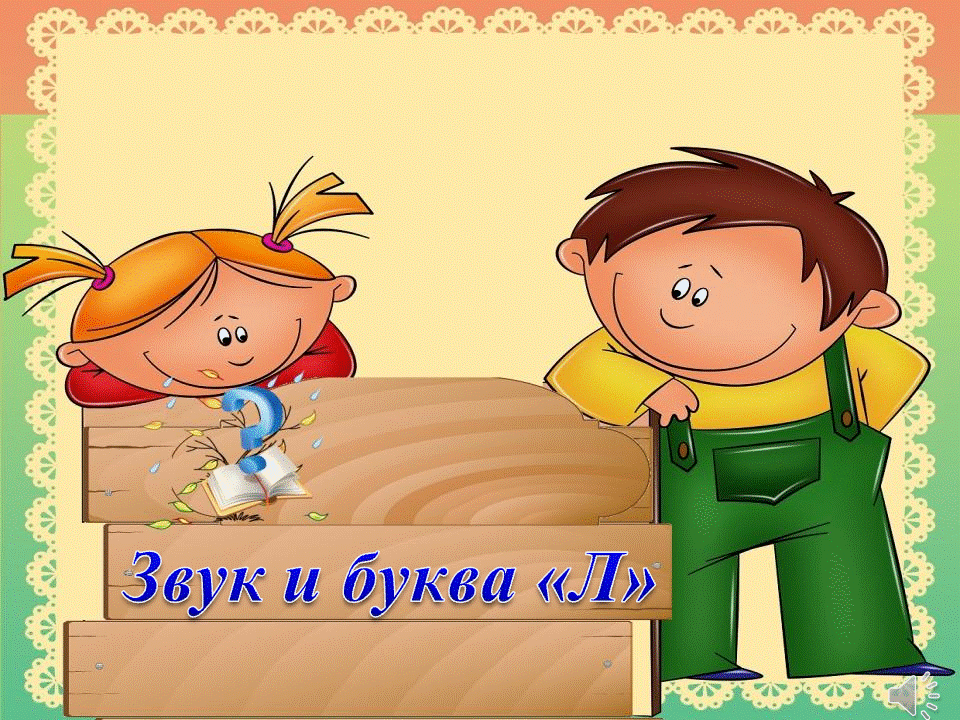 Звук и буква «Л»
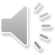 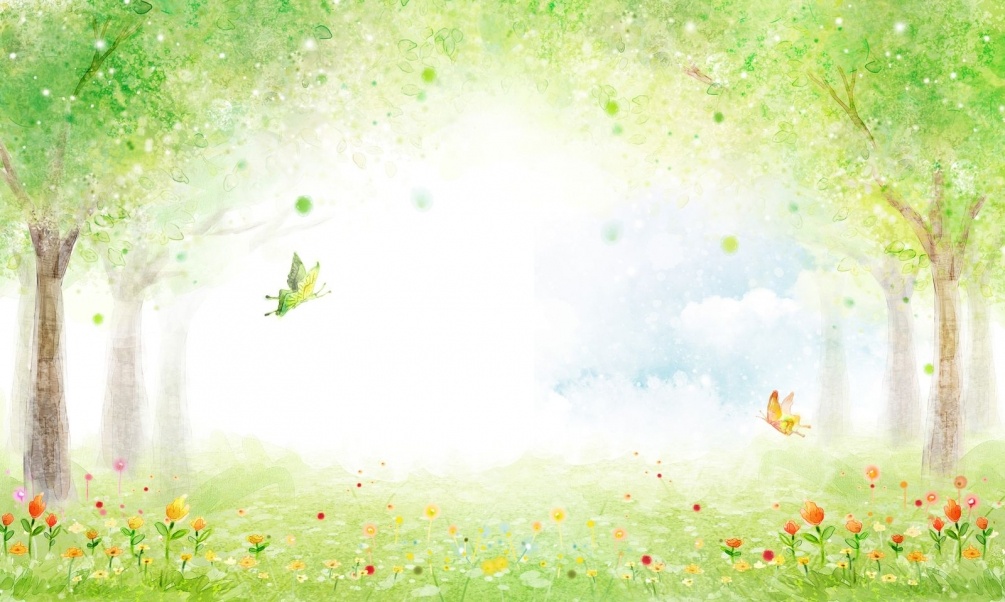 Сегодня к нам на занятие пришли Лёня и Лана. Подскажи, какой первый звук слышится в именах этих детей.
Лёня    и   Лана
???
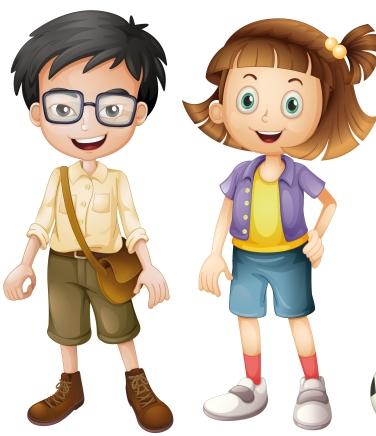 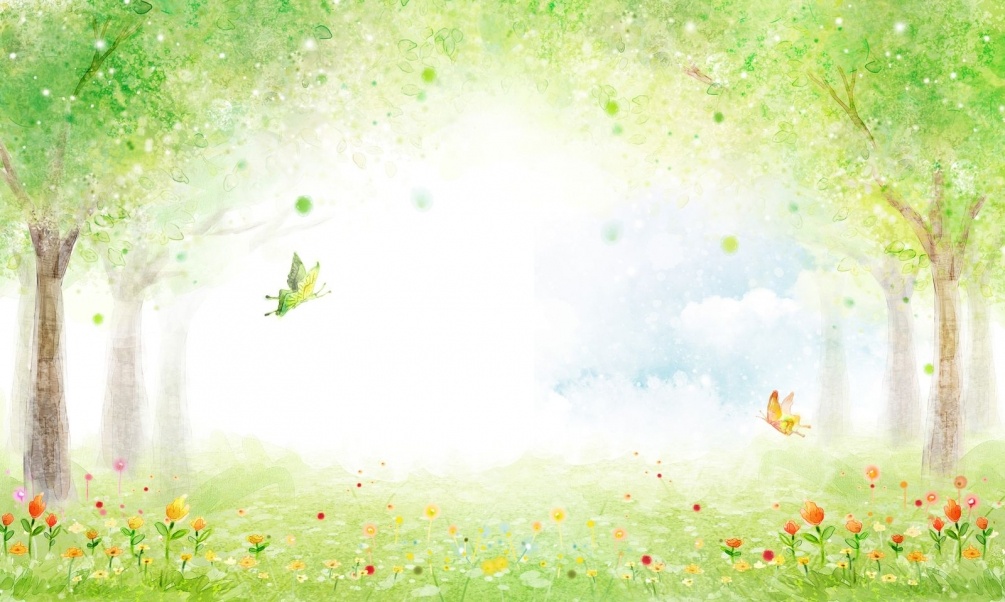 Дай характеристику звукам Л и ЛЬ.
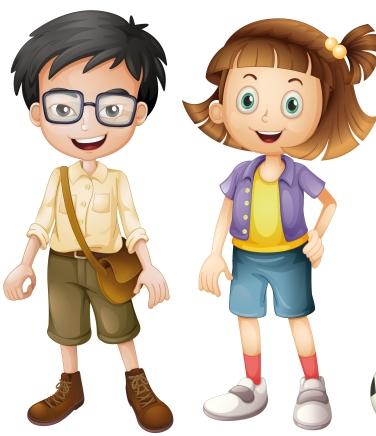 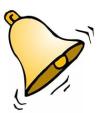 В слове Лёня звук ЛЬ  - 
согласный, звонкий, мягкий
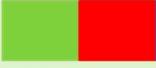 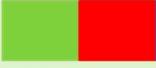 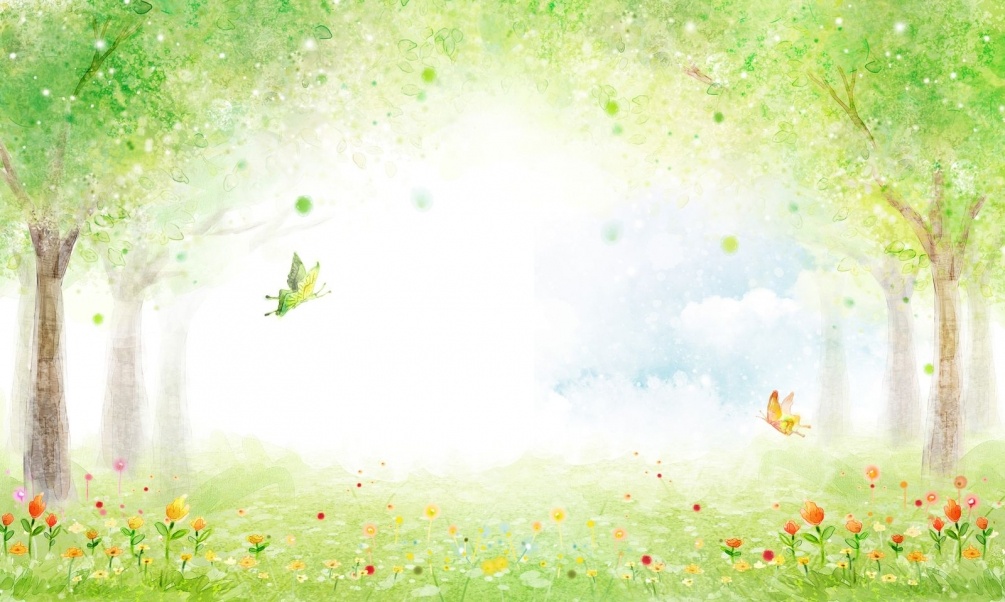 Дай характеристику звукам Л и ЛЬ.
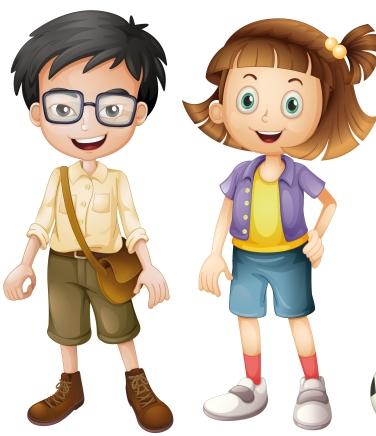 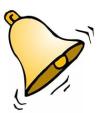 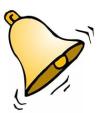 В слове Лана звук Л  - 
согласный, звонкий, твердый
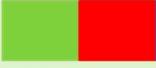 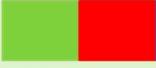 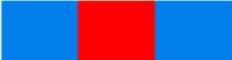 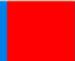 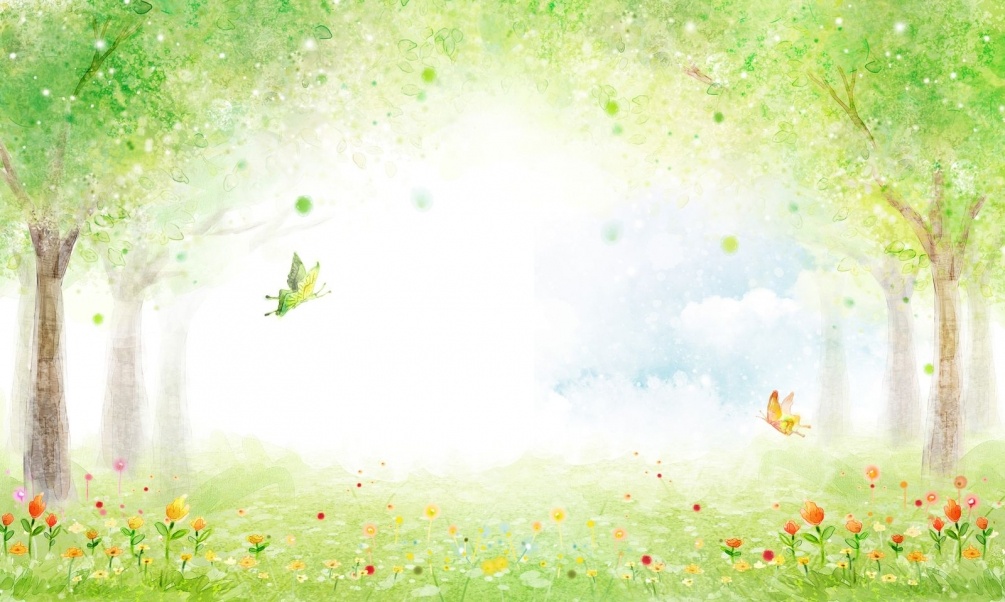 Помоги  Лёне  собрать вещи в названии 
которых есть звук ЛЬ
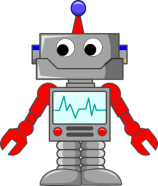 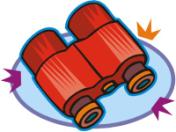 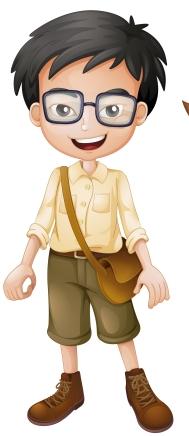 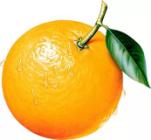 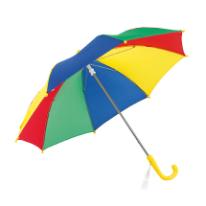 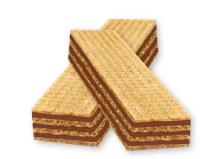 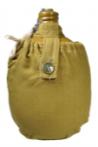 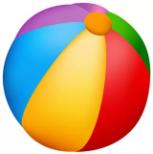 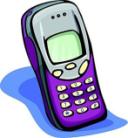 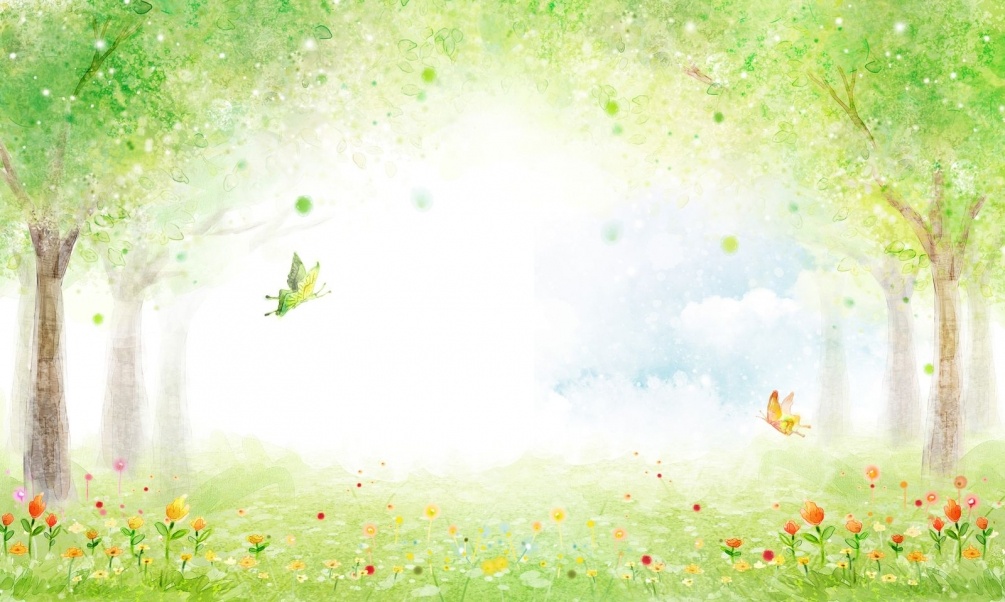 Помоги  Лана  собрать вещи в названии 
которых есть звук Л
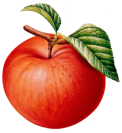 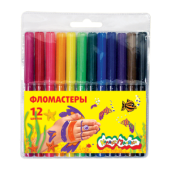 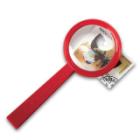 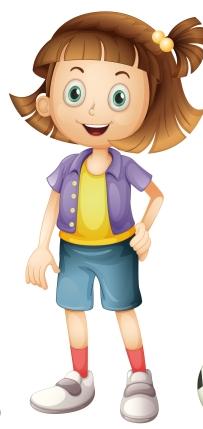 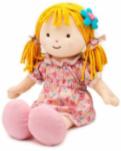 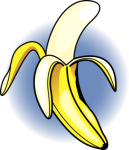 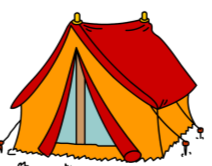 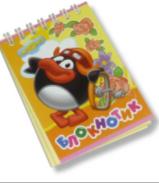 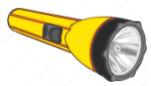 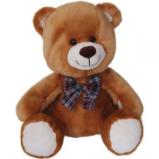 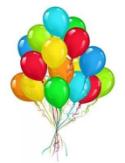 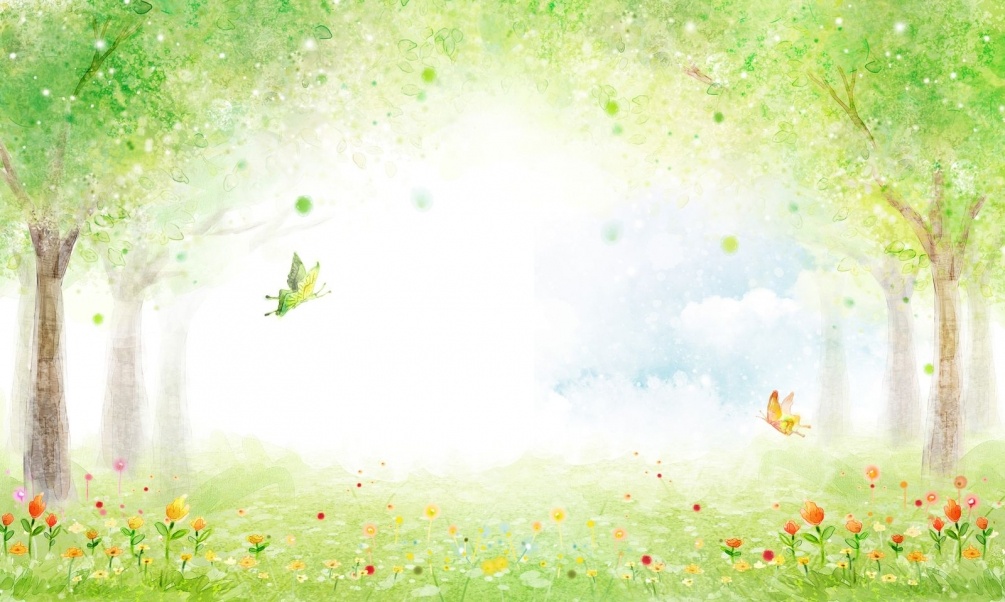 Пофантазируйте, на что похожа буква Л?
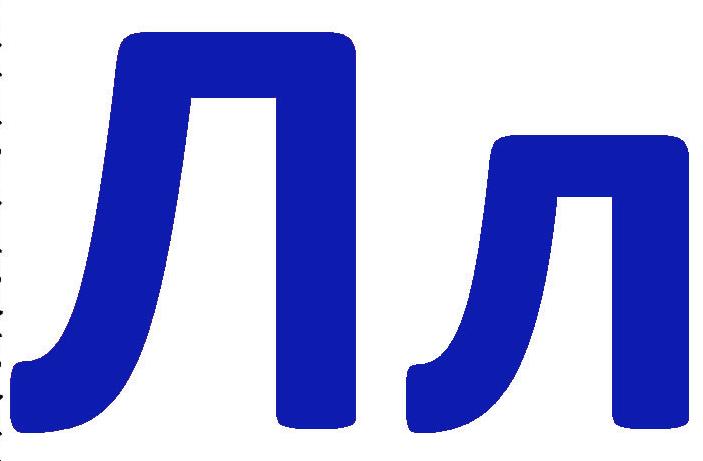 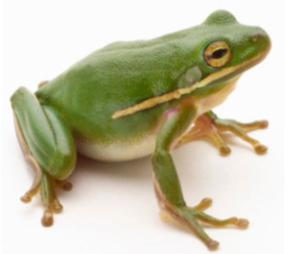 На стремянку Л похожаИ на крышу дома тоже.
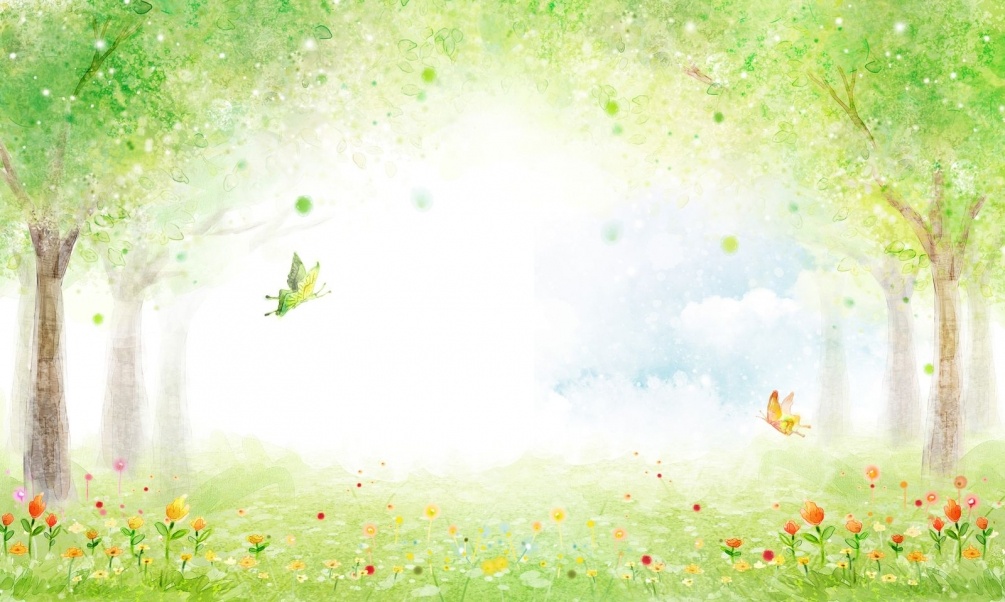 Помоги Лёне и Лане подписать письмо другу, Леший похитил первую букву их имени и унёс в волшебный лес.
,,,
…ёня    и   …ана
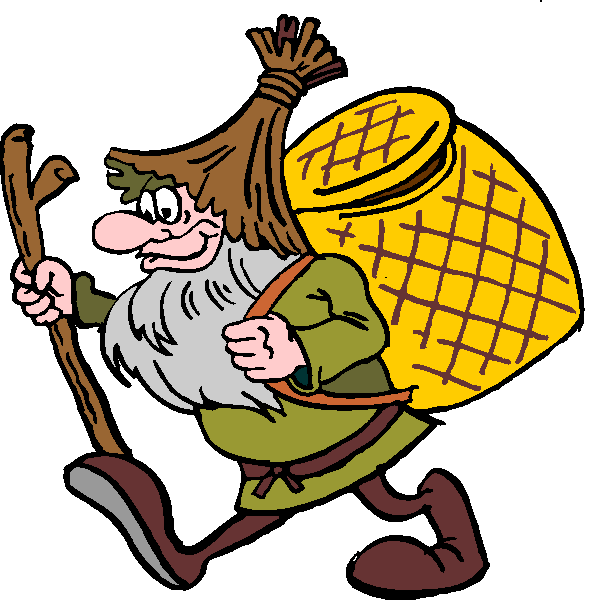 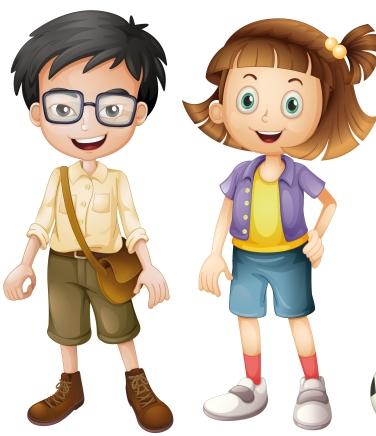 ???
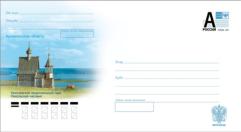 Потренируйся в написании буквы
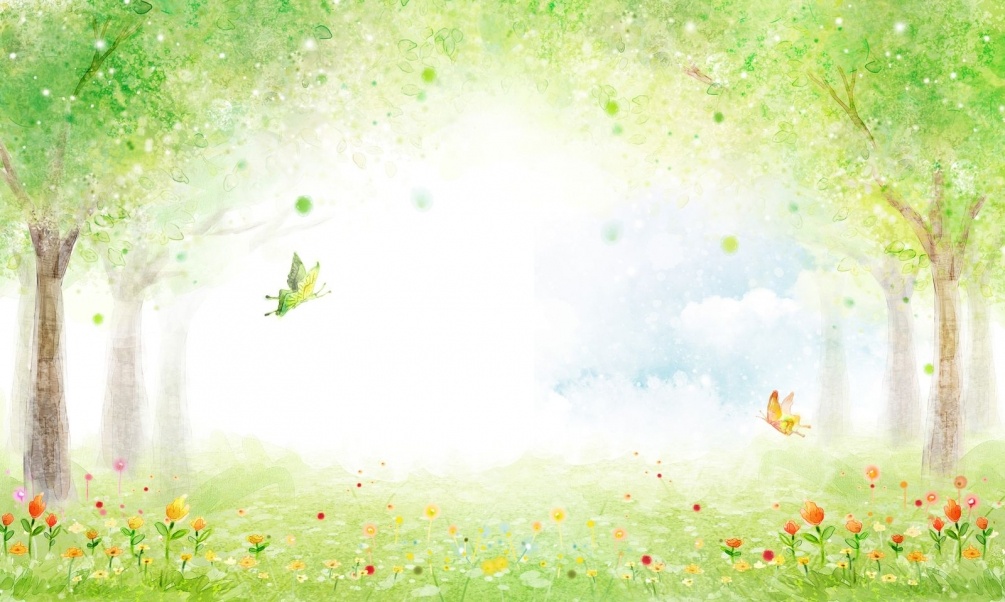 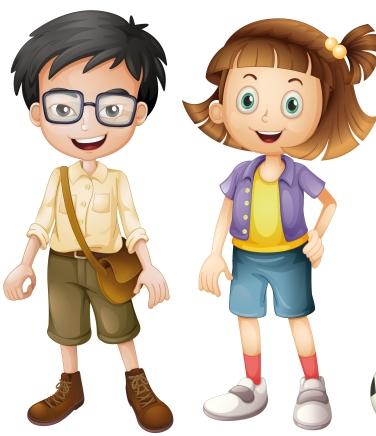 Л
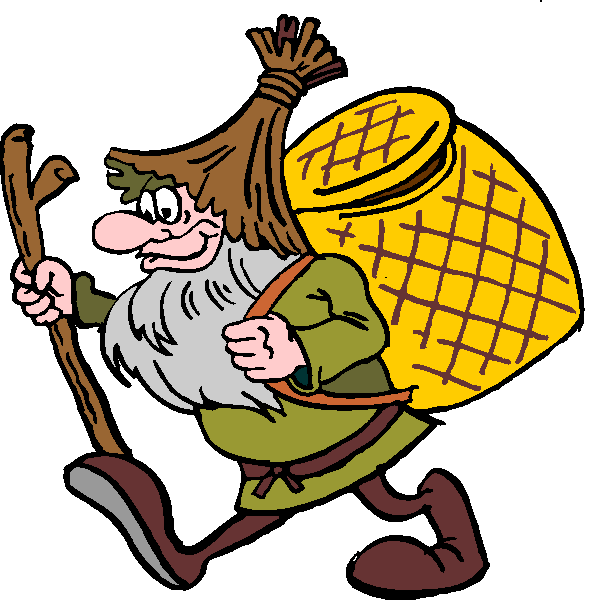 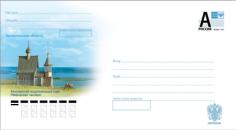 Лёня  Лана
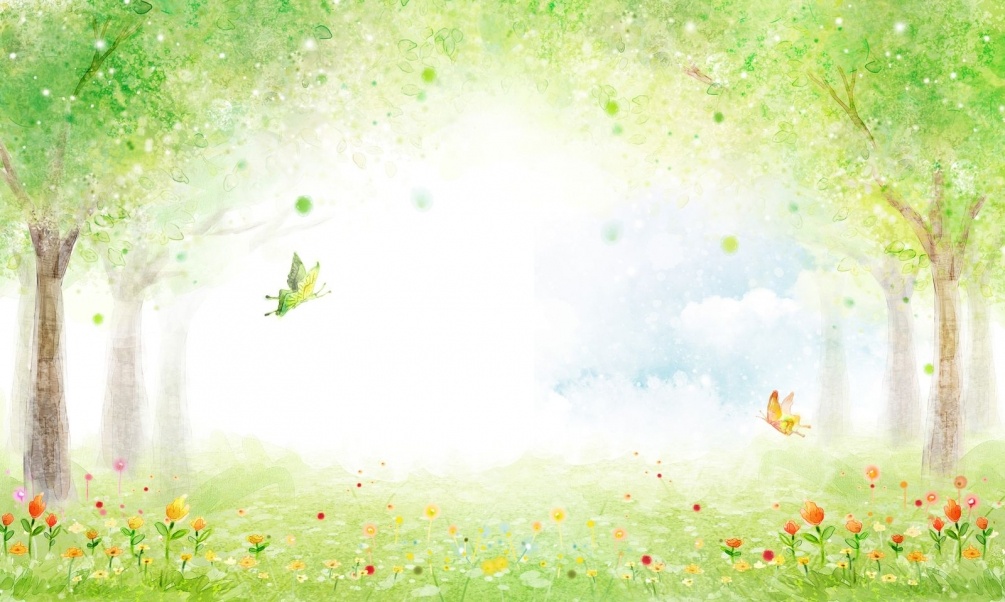 Подскажи, над чем пролетает самолёт?
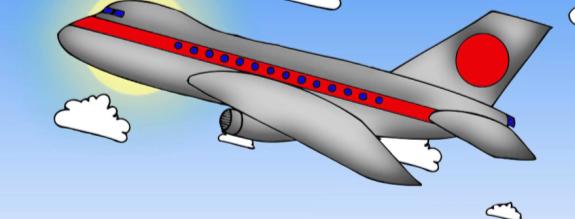 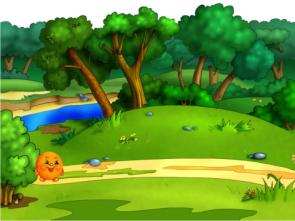 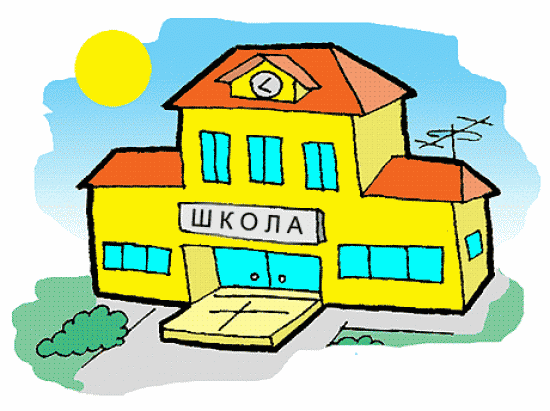 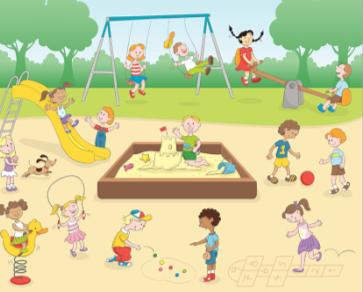 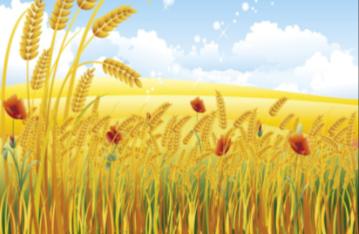 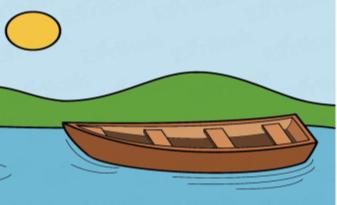 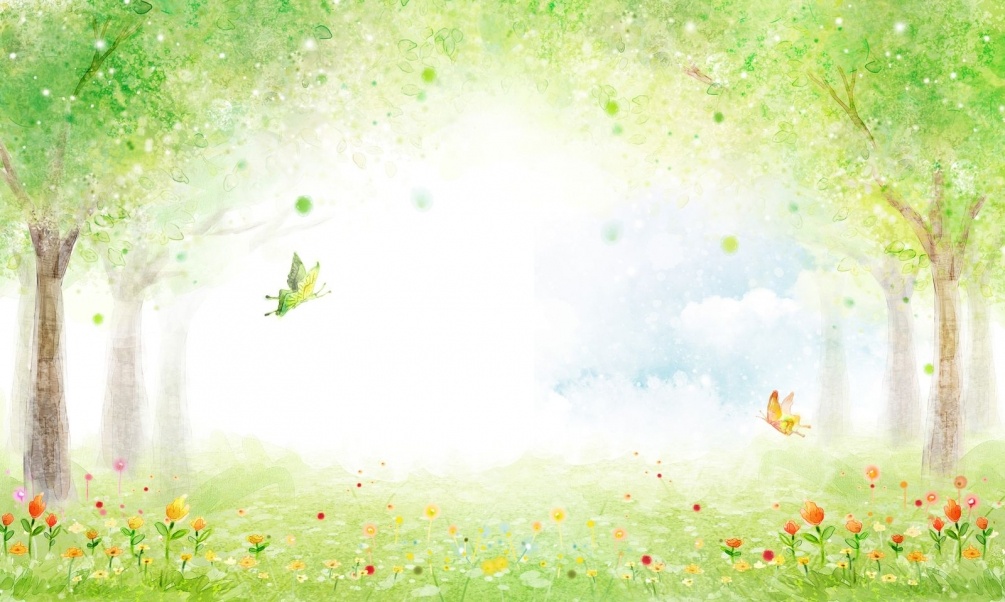 Помоги Лешему сосчитать лисят и лягушат
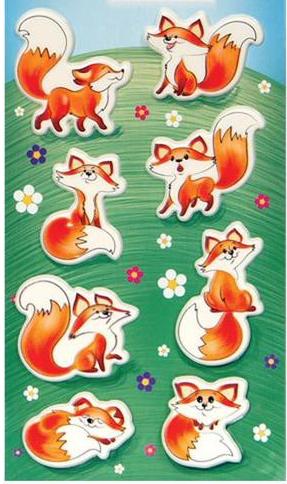 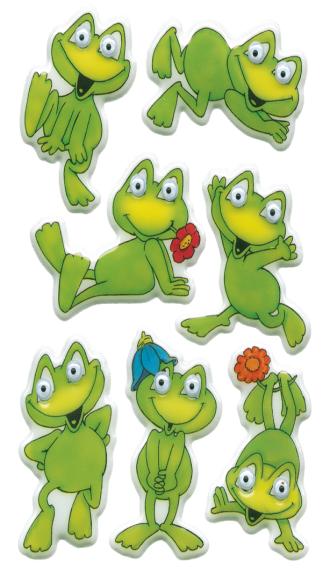 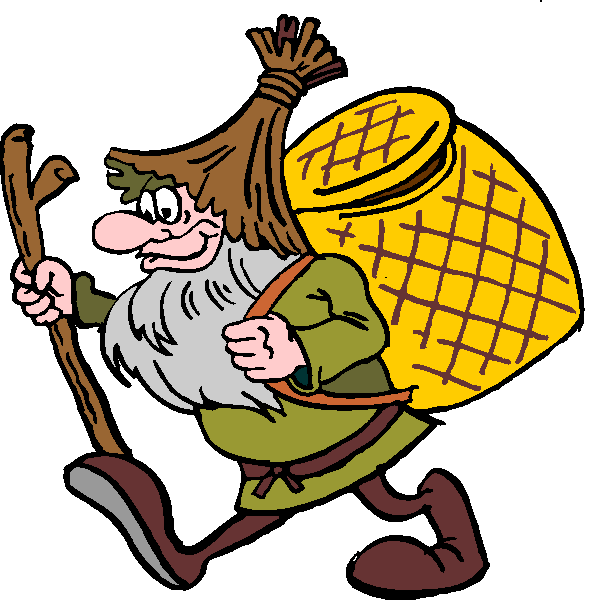 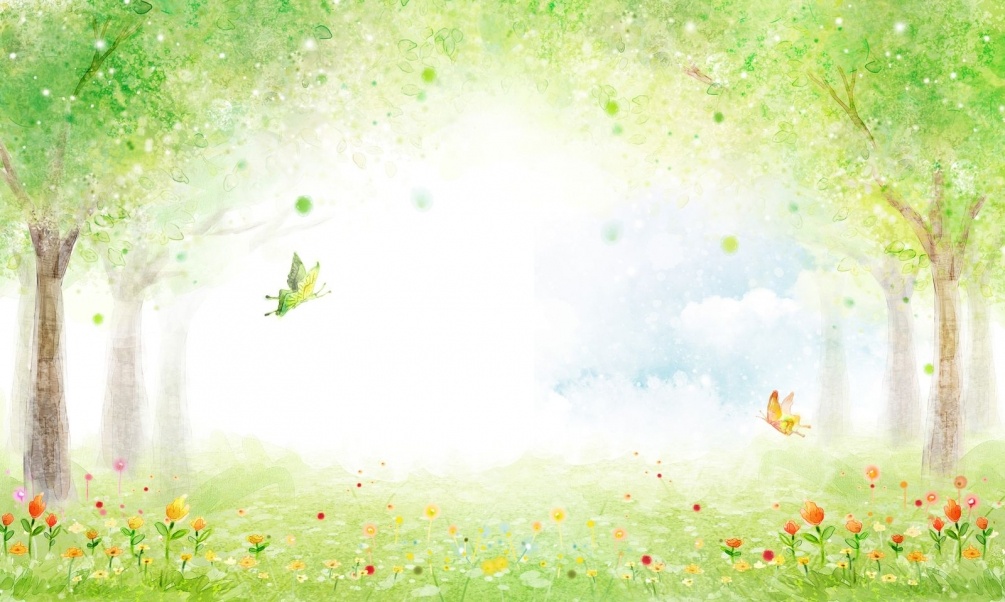 Определите количество слогов в словах: 
волк, волчица, волчата. Найдите для слов домики.
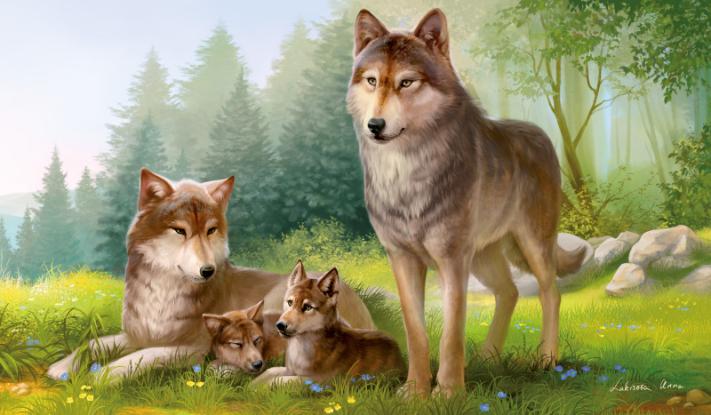 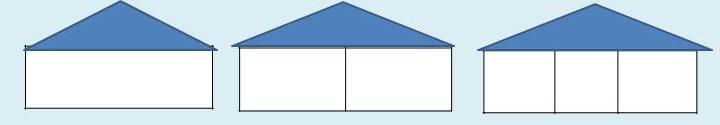 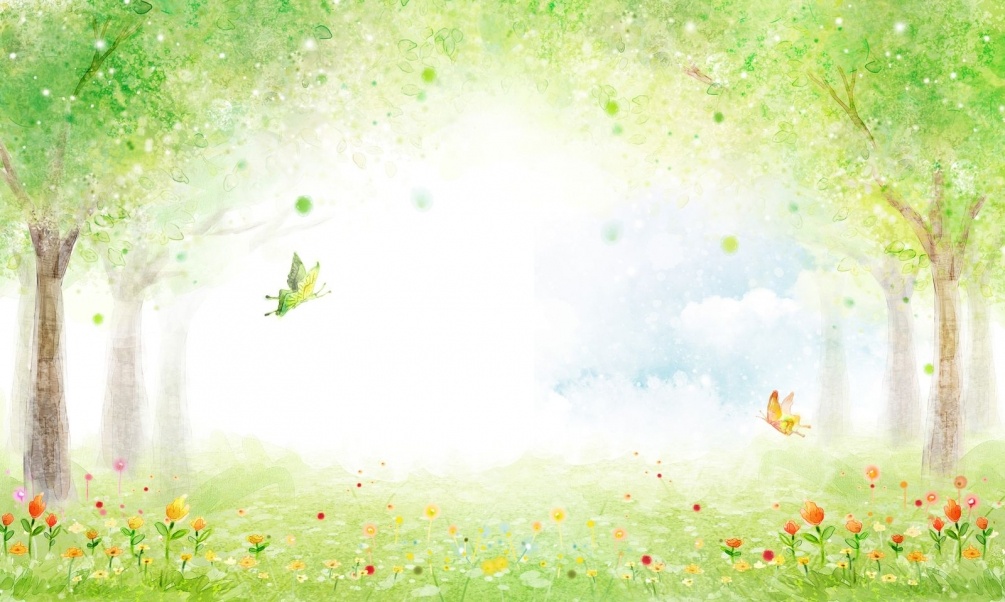 Игра «Цветное слово»
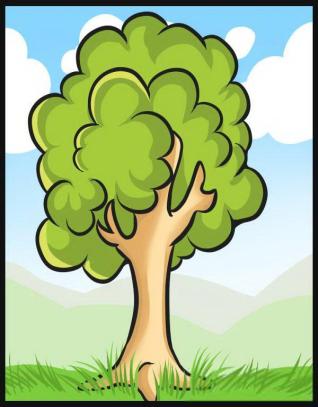 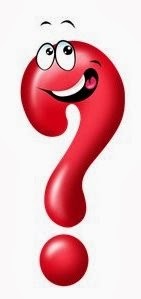 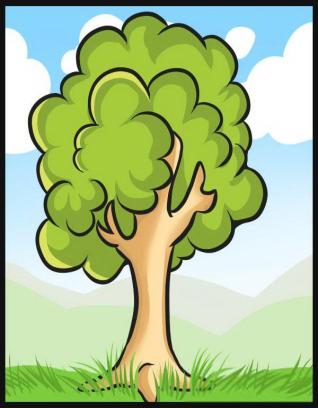 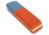 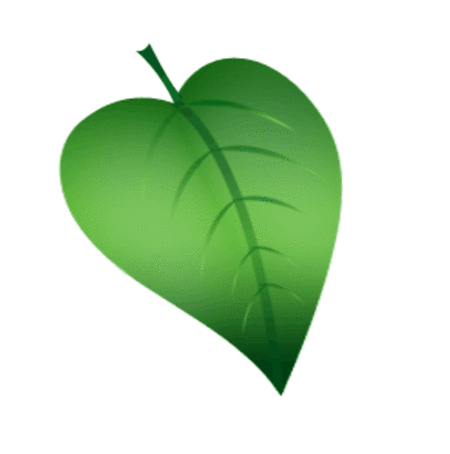 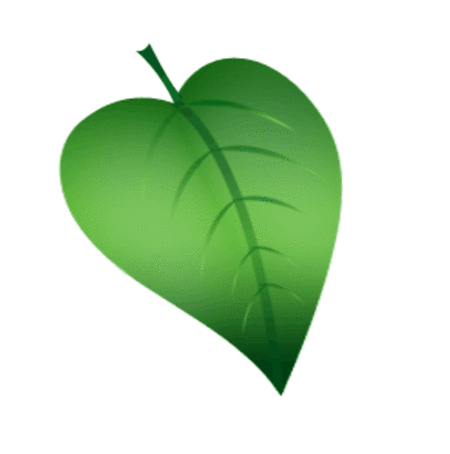 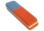 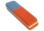 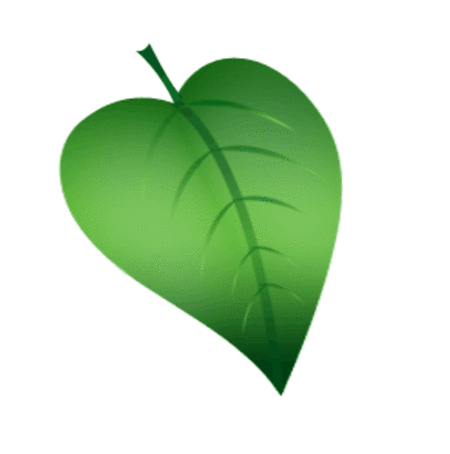 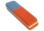 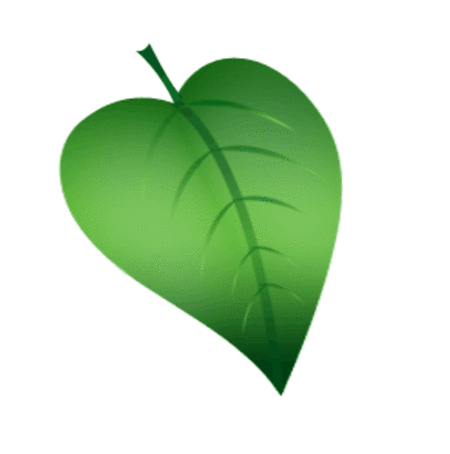 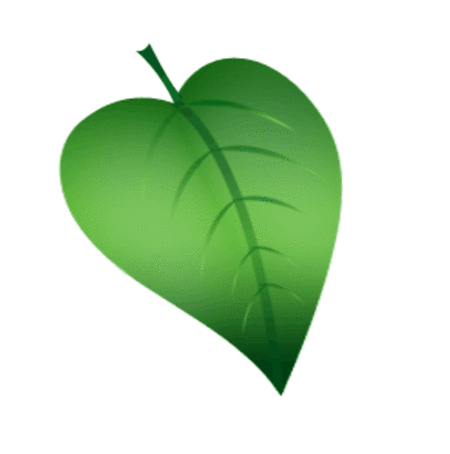 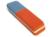 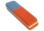 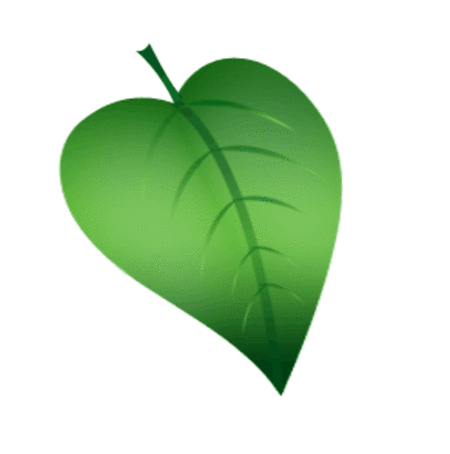 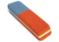 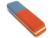 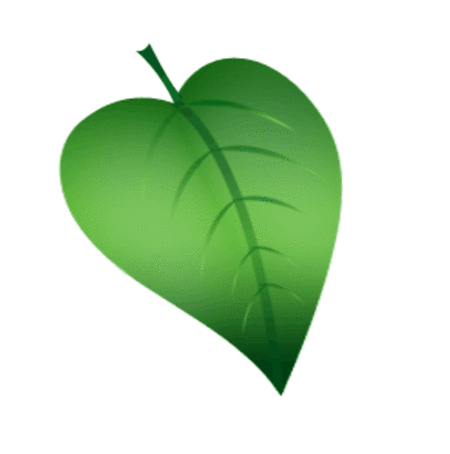 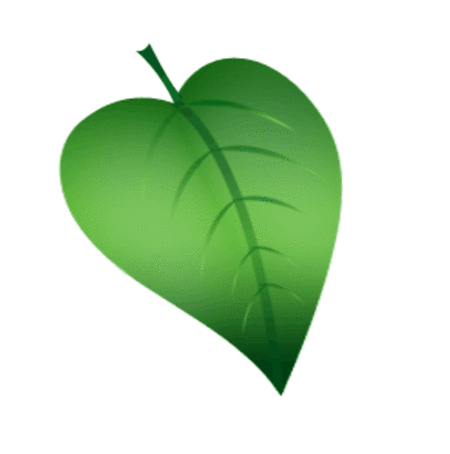 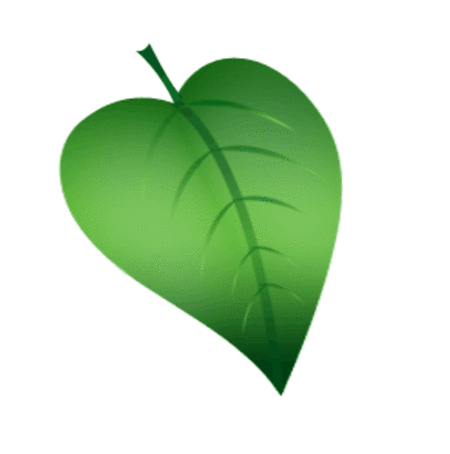 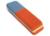 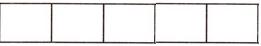 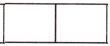 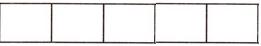 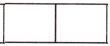 Запиши слова ЛАСТИКИ и ЛИСТИКИ  не буквами , а звуками.
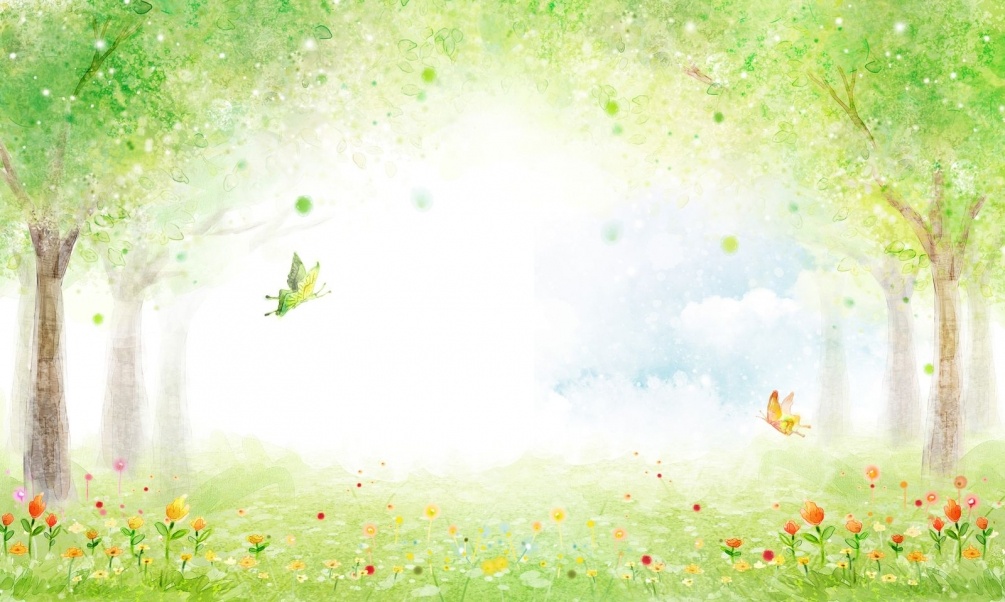 Игра «Цветное слово»
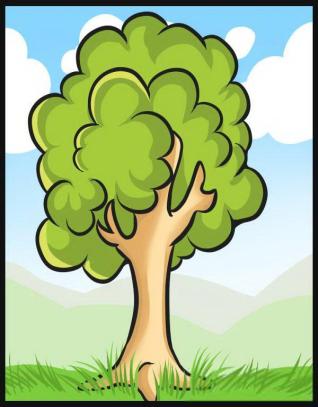 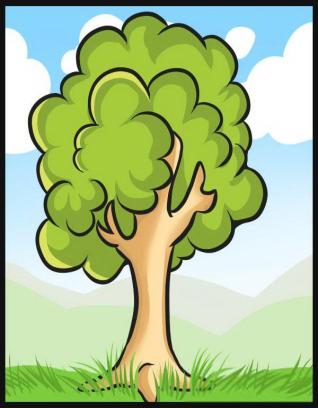 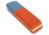 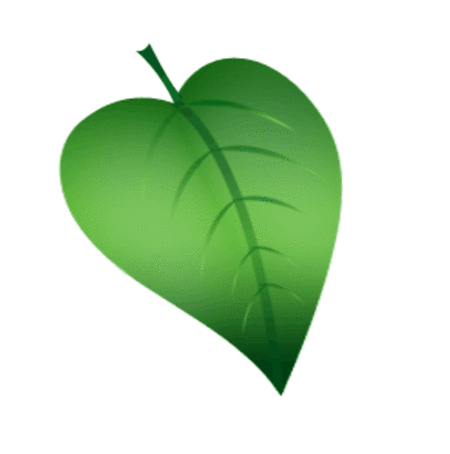 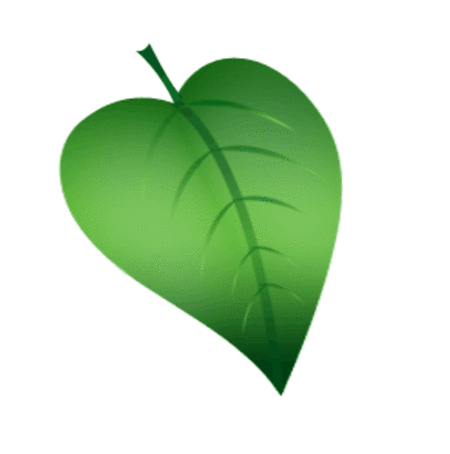 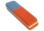 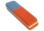 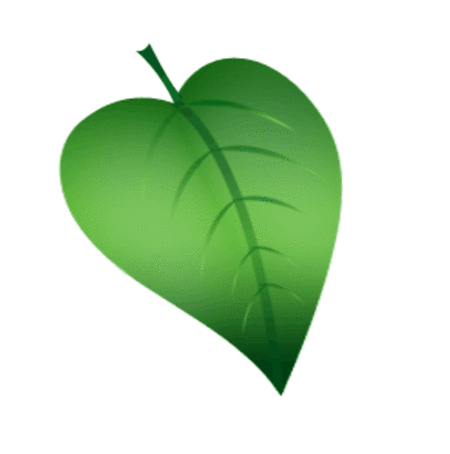 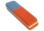 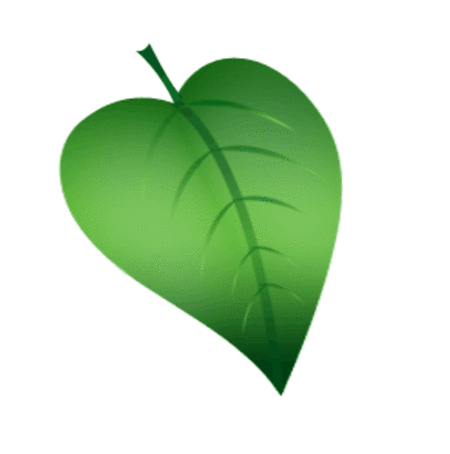 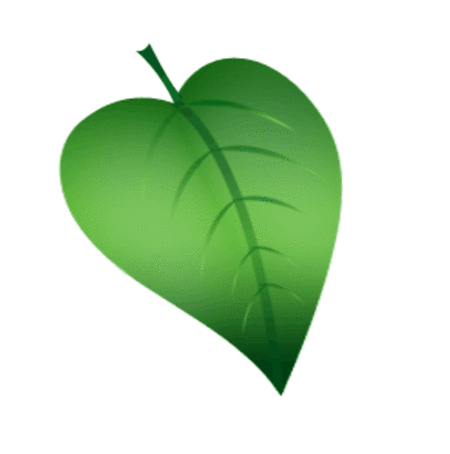 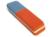 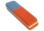 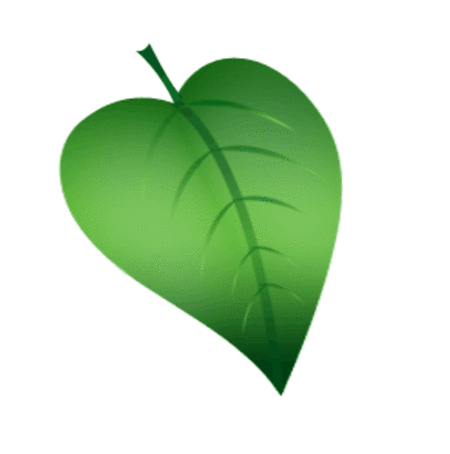 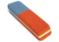 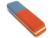 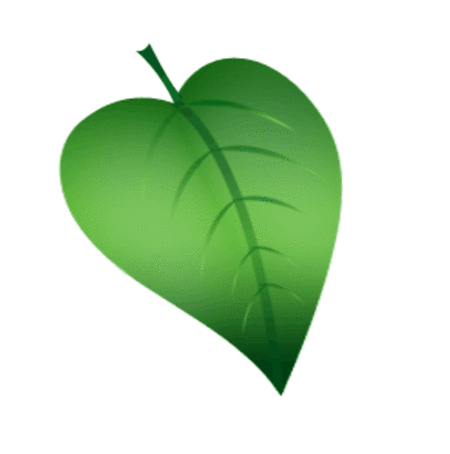 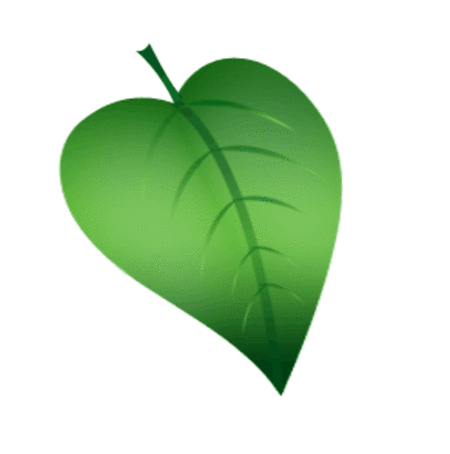 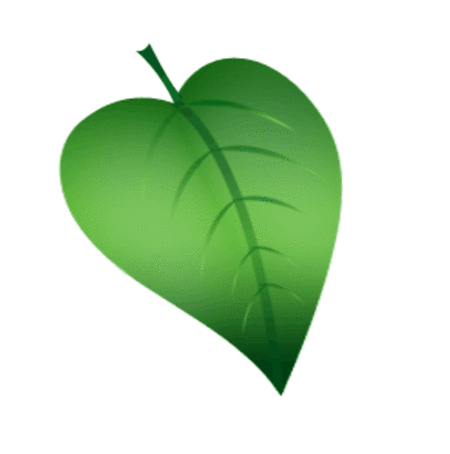 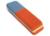 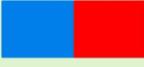 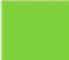 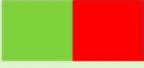 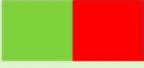 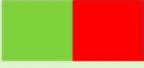 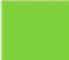 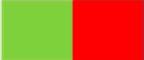 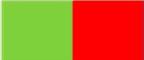 Проверь, правильно ли ты выполнил задание
Найдите 10 букв Л в волшебном лесу
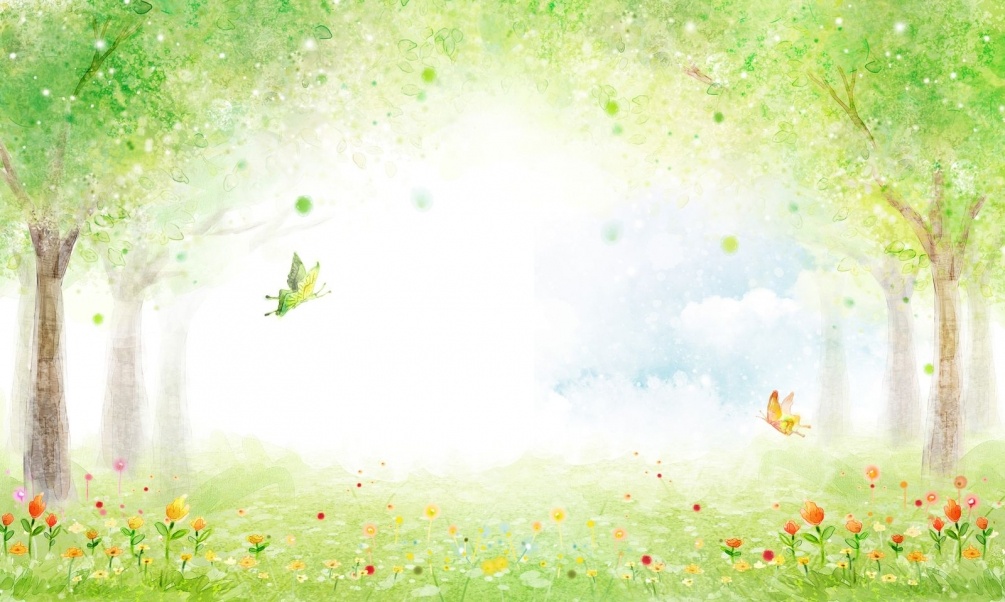 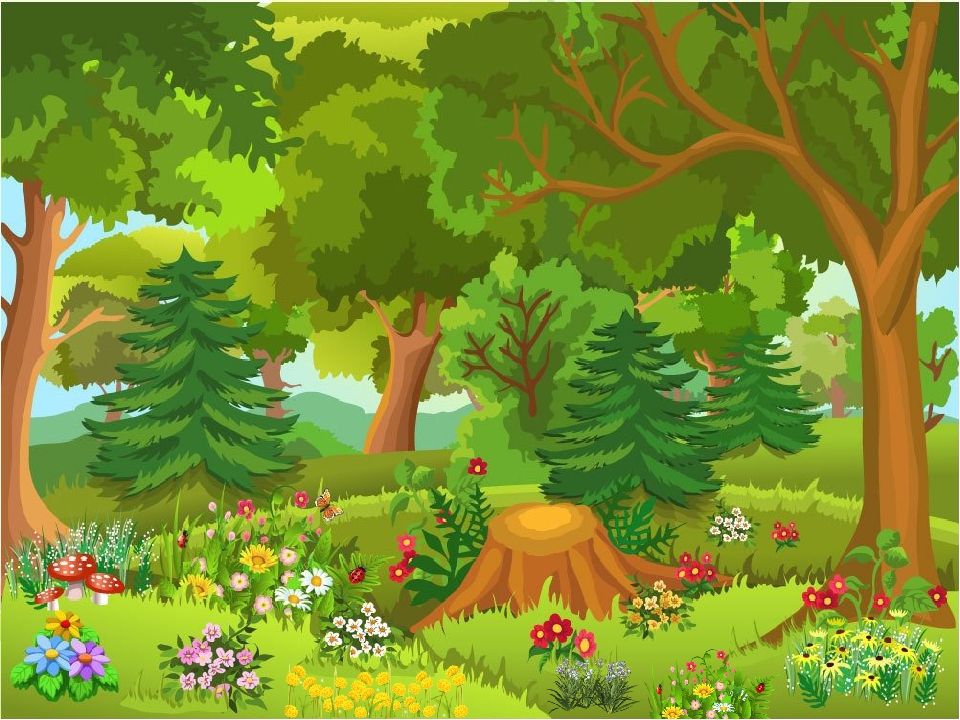 Л
Л
Л
Л
Л
Л
Л
Л
Л
Л
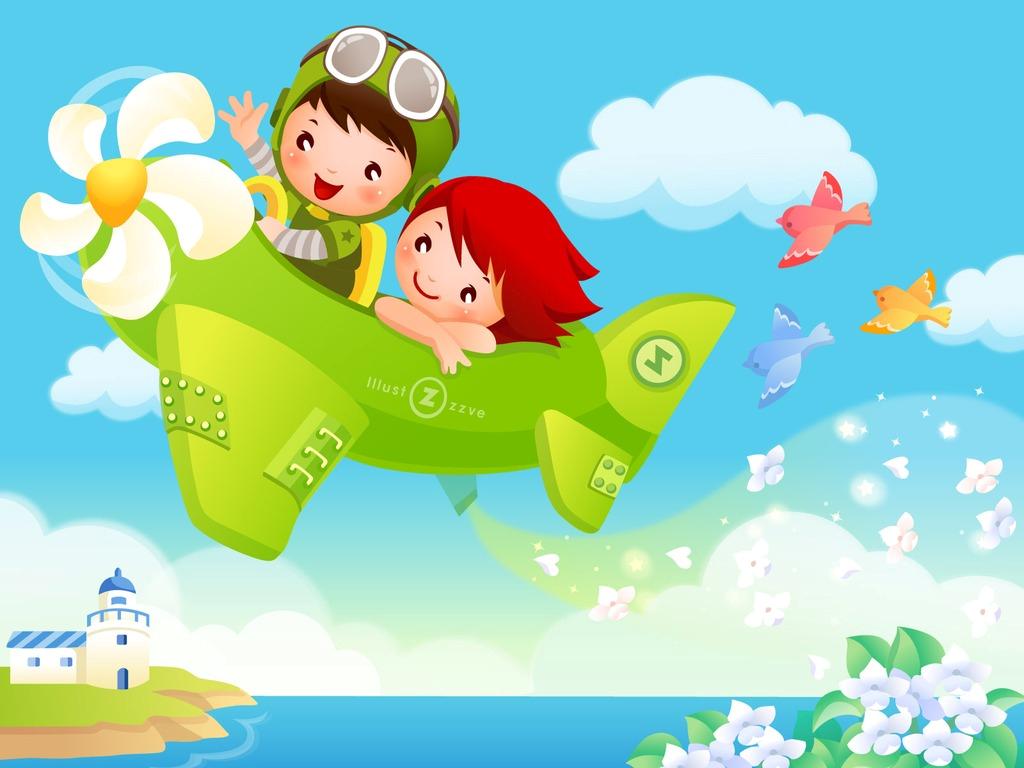 Выучи стихотворение
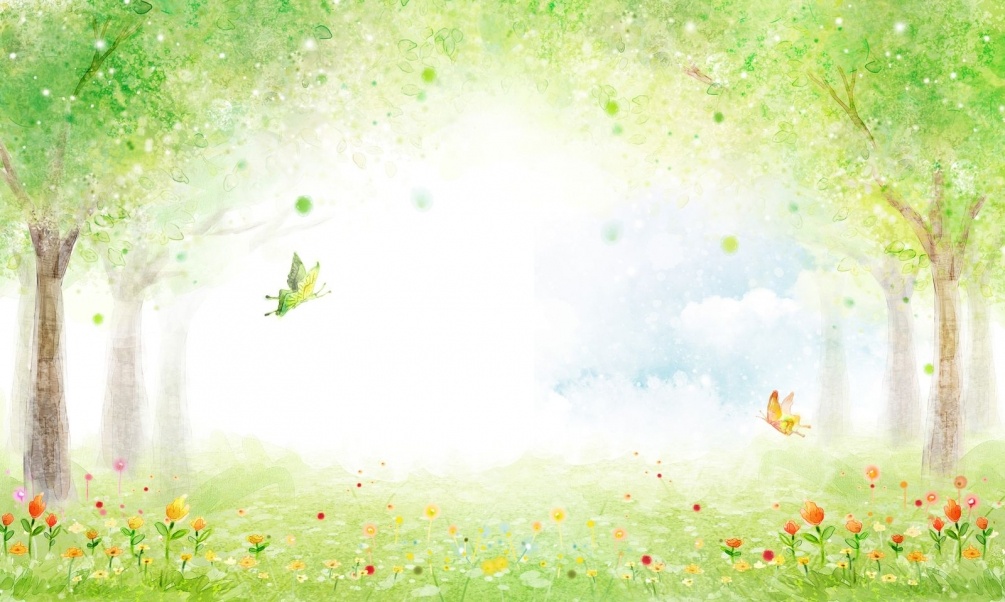 В каких словах ты услышал
 звук Л или ЛЬ?
Смотрите в небе самолет, 
А в самолете том пилот 
Штурвалом ловко управляет 
И между облаков летает 
Под самолетом то гора, 
То лес дремучий, то нора, 
То в небо дивится народ, 
То зайцы водят хоровод .
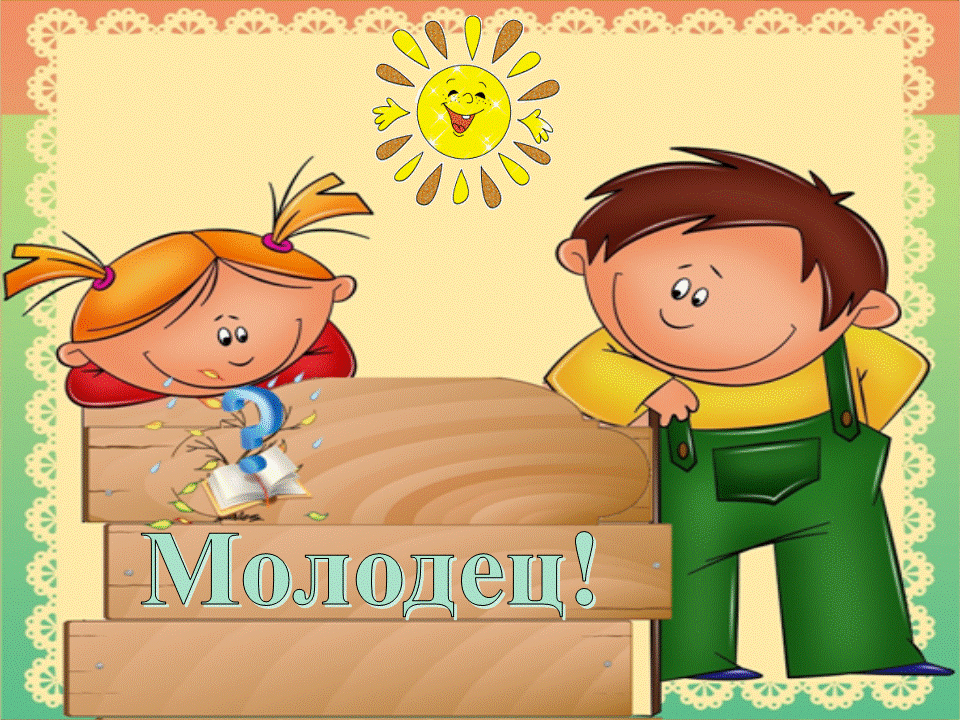